Få overblik over jeres skoles arbejde med trivsel
VURDERINGSSKALA
VURDERING OG OVERBLIK
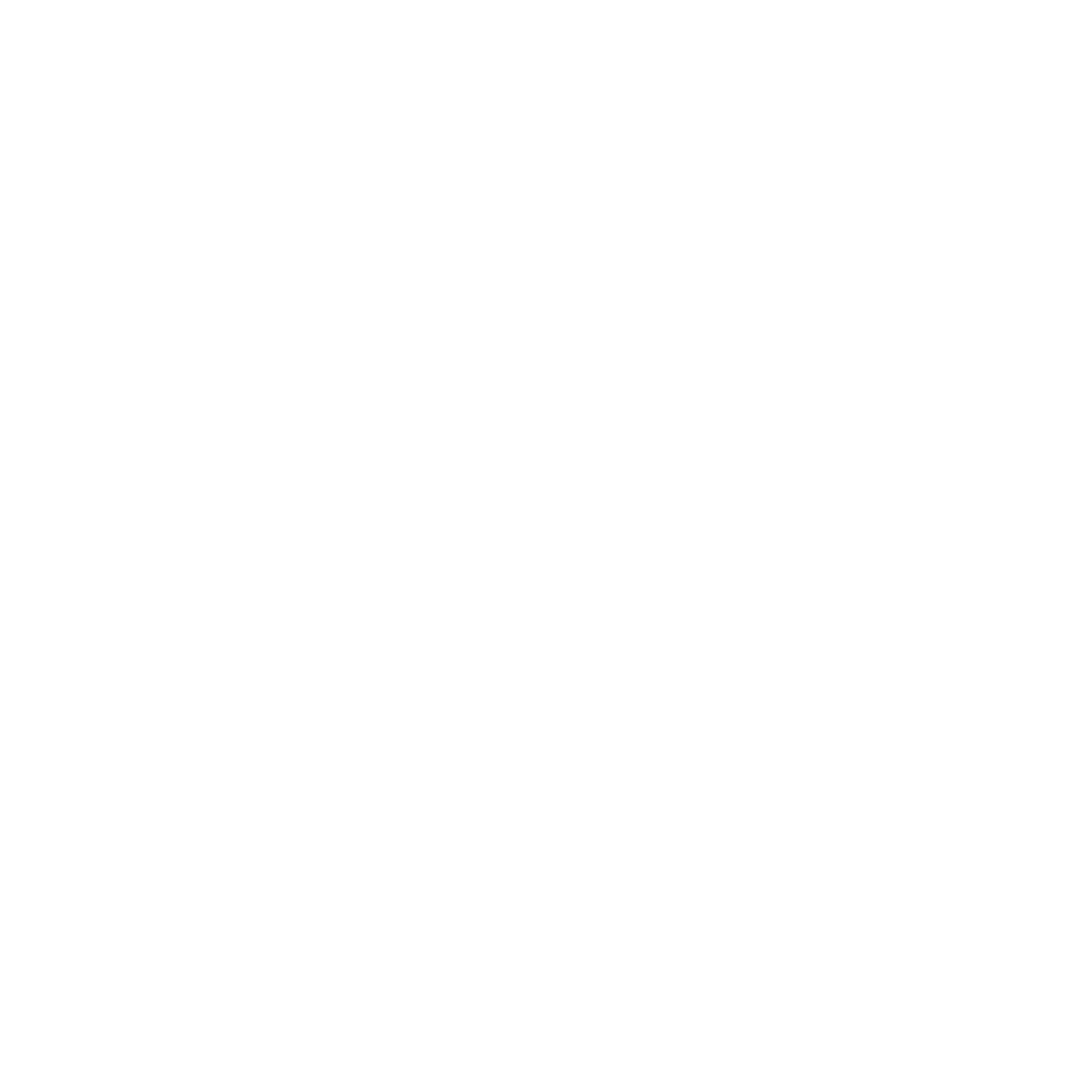 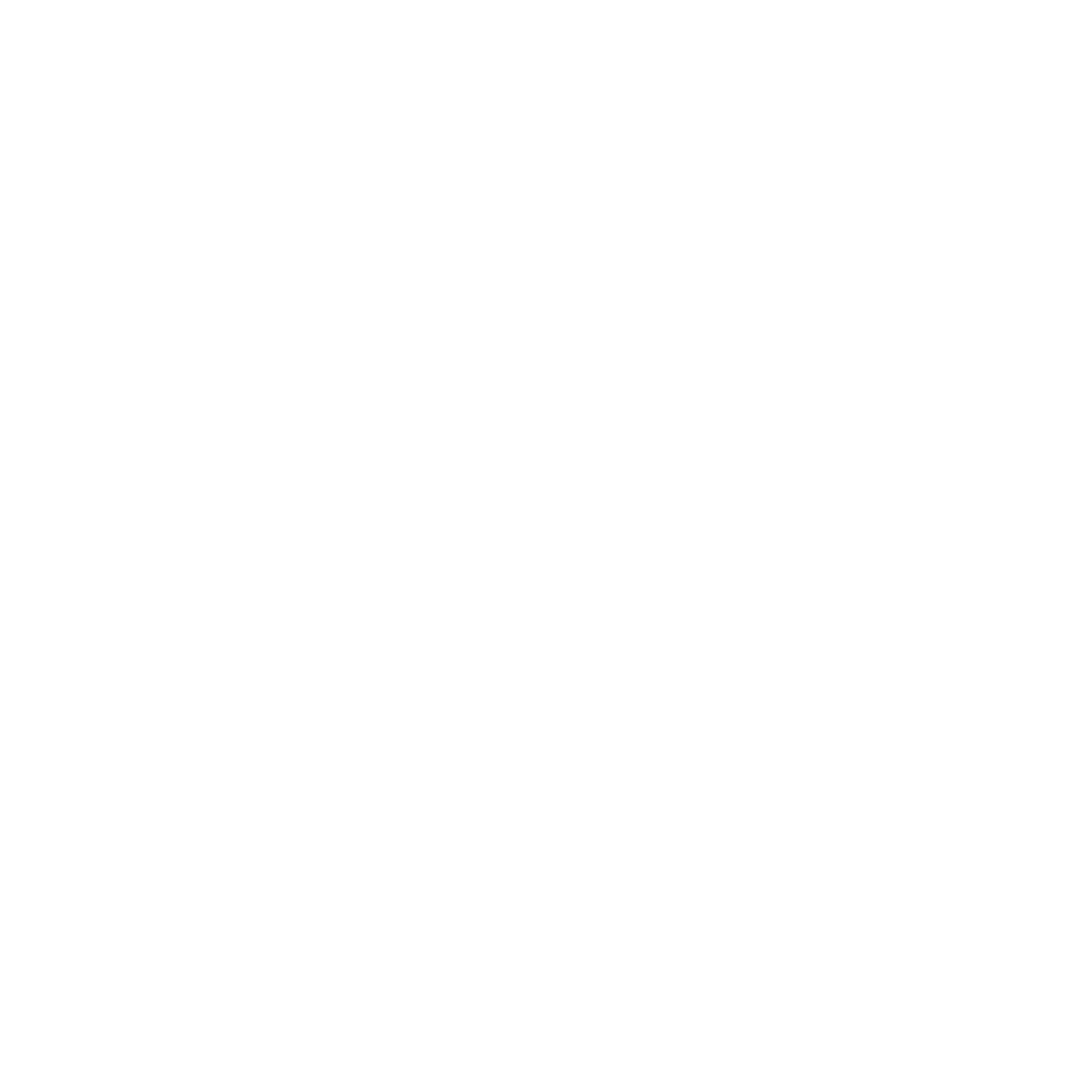 10
9
8
7
6
5
4
3
2
1
?
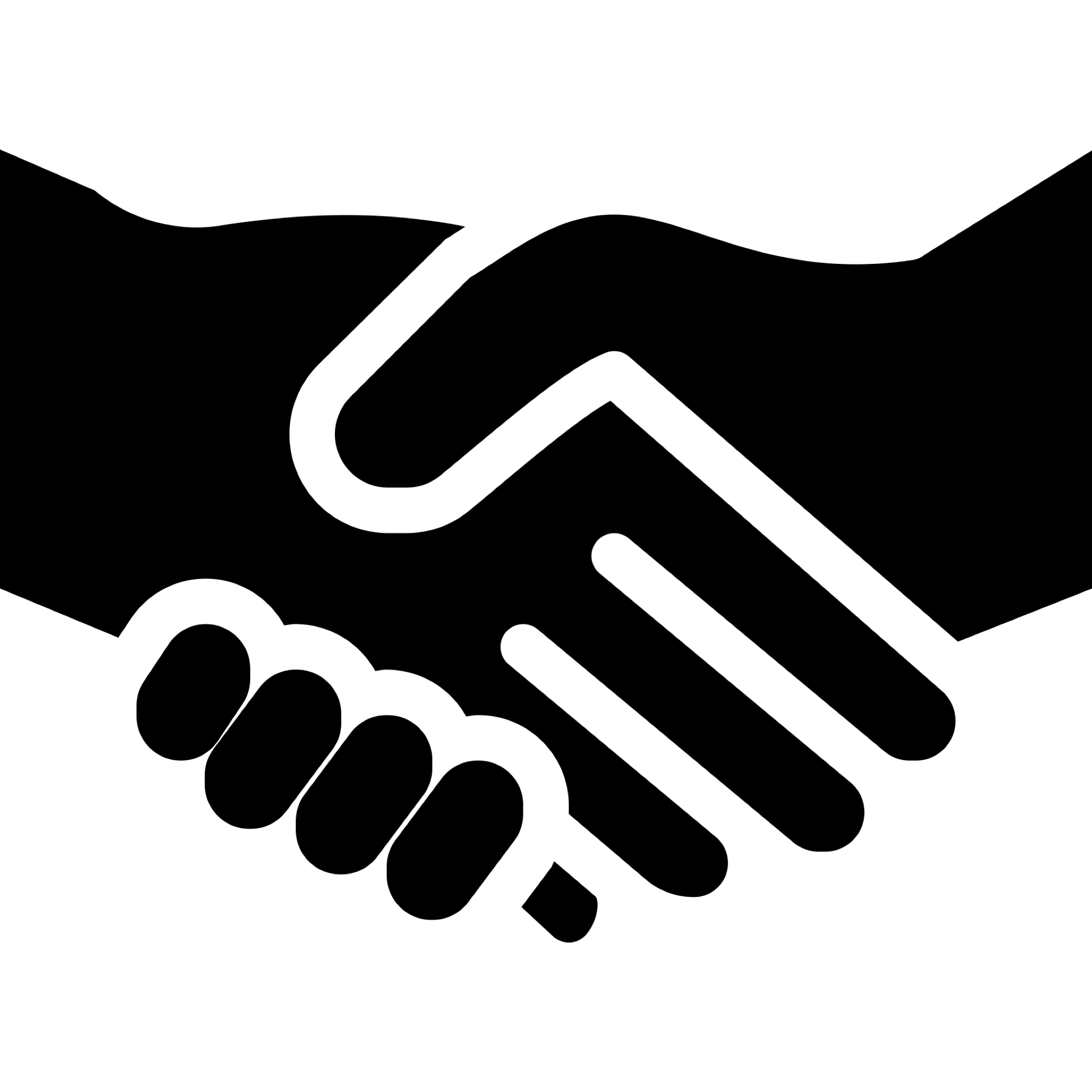 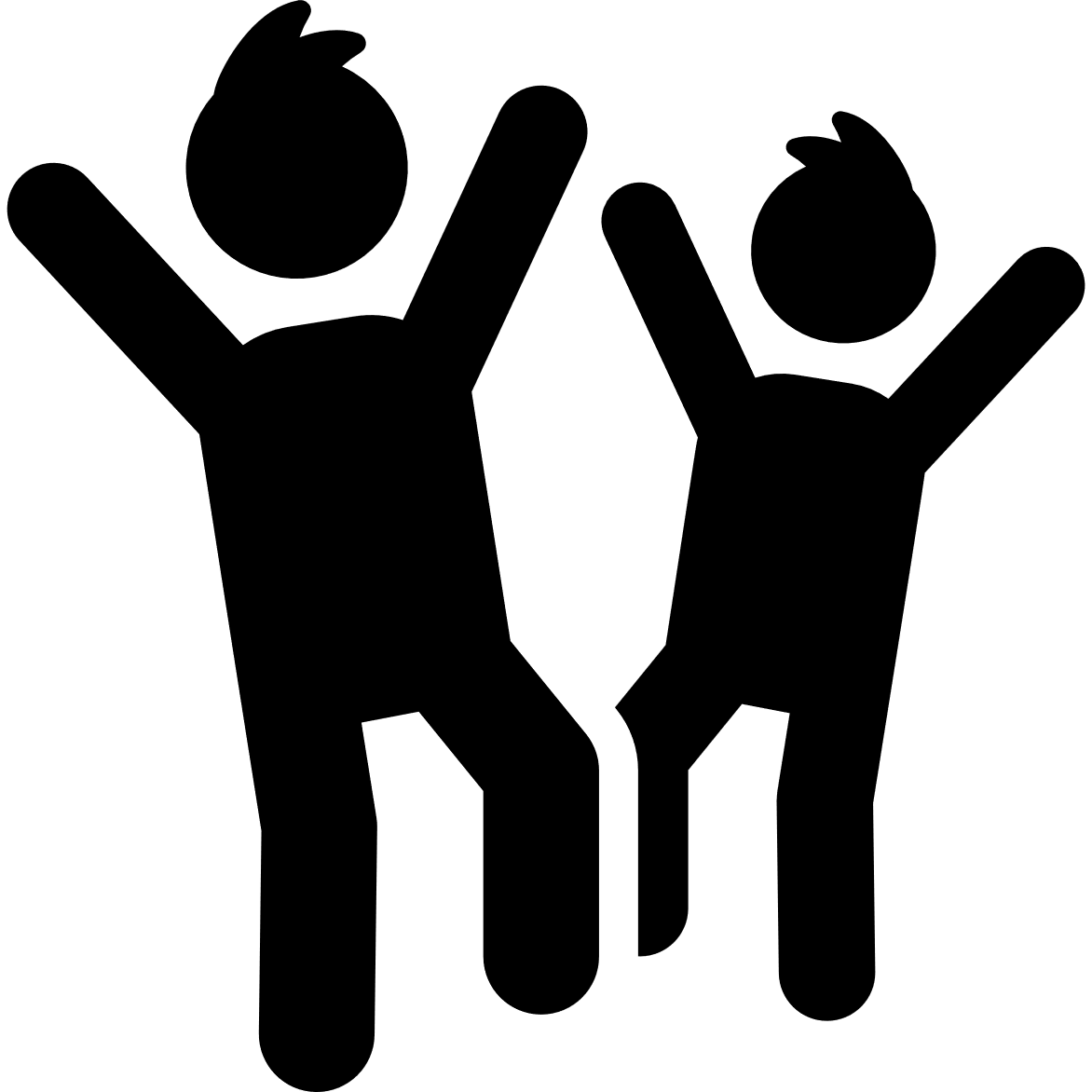 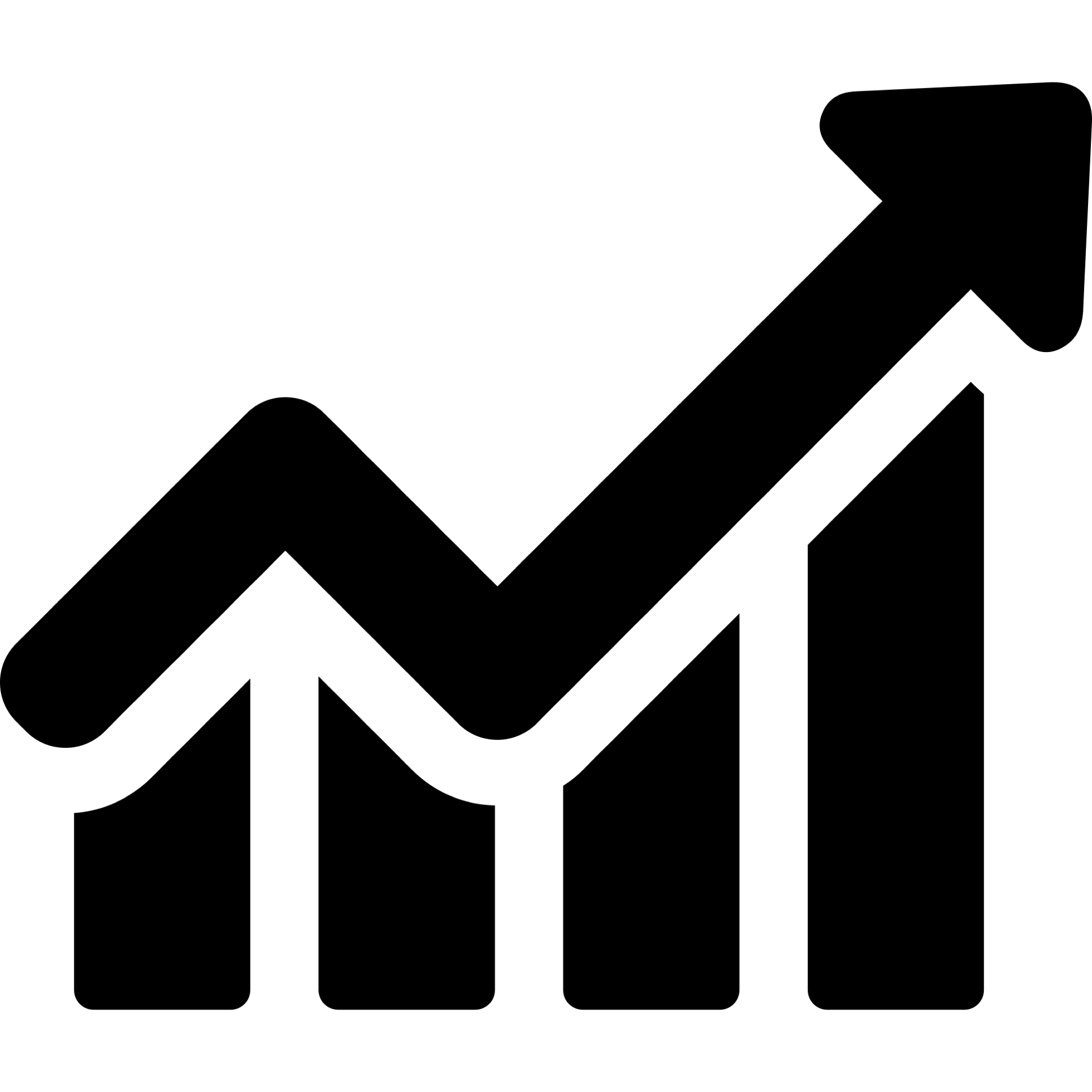 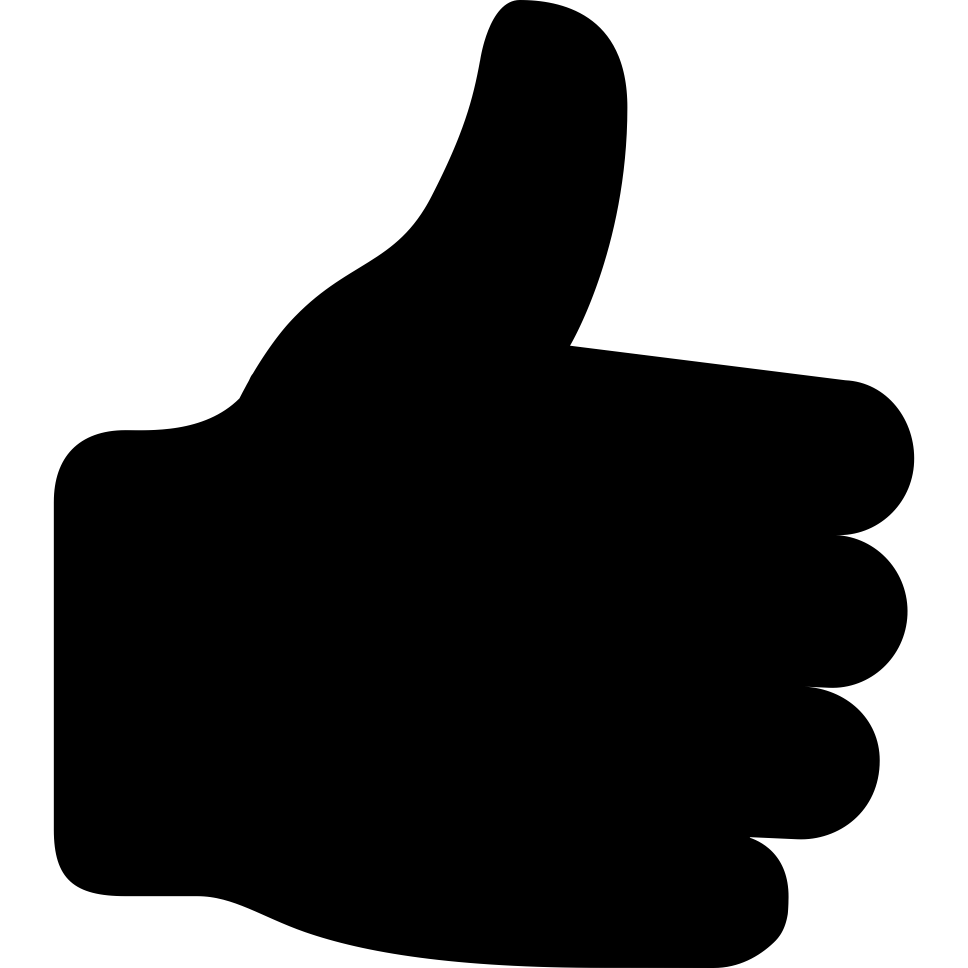 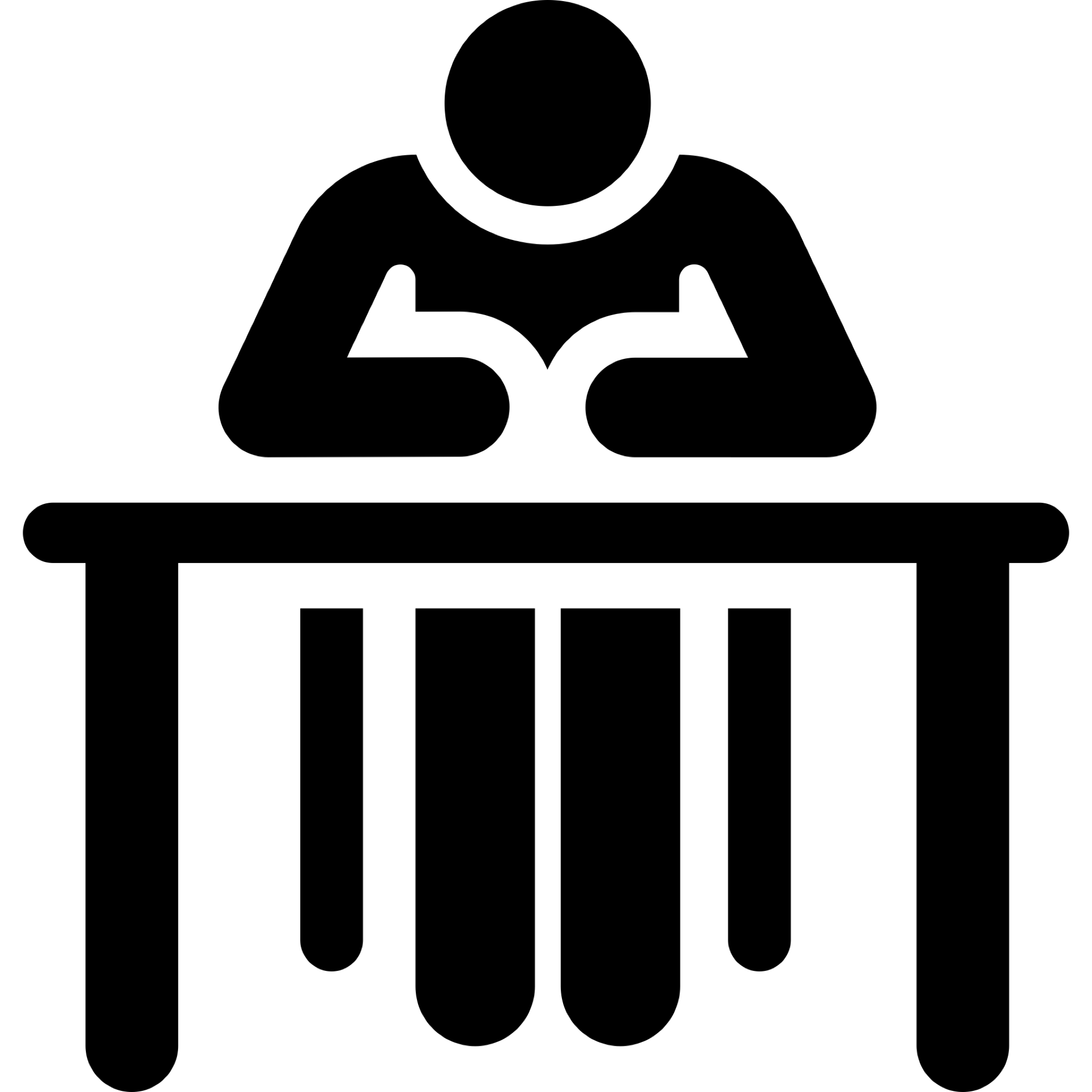 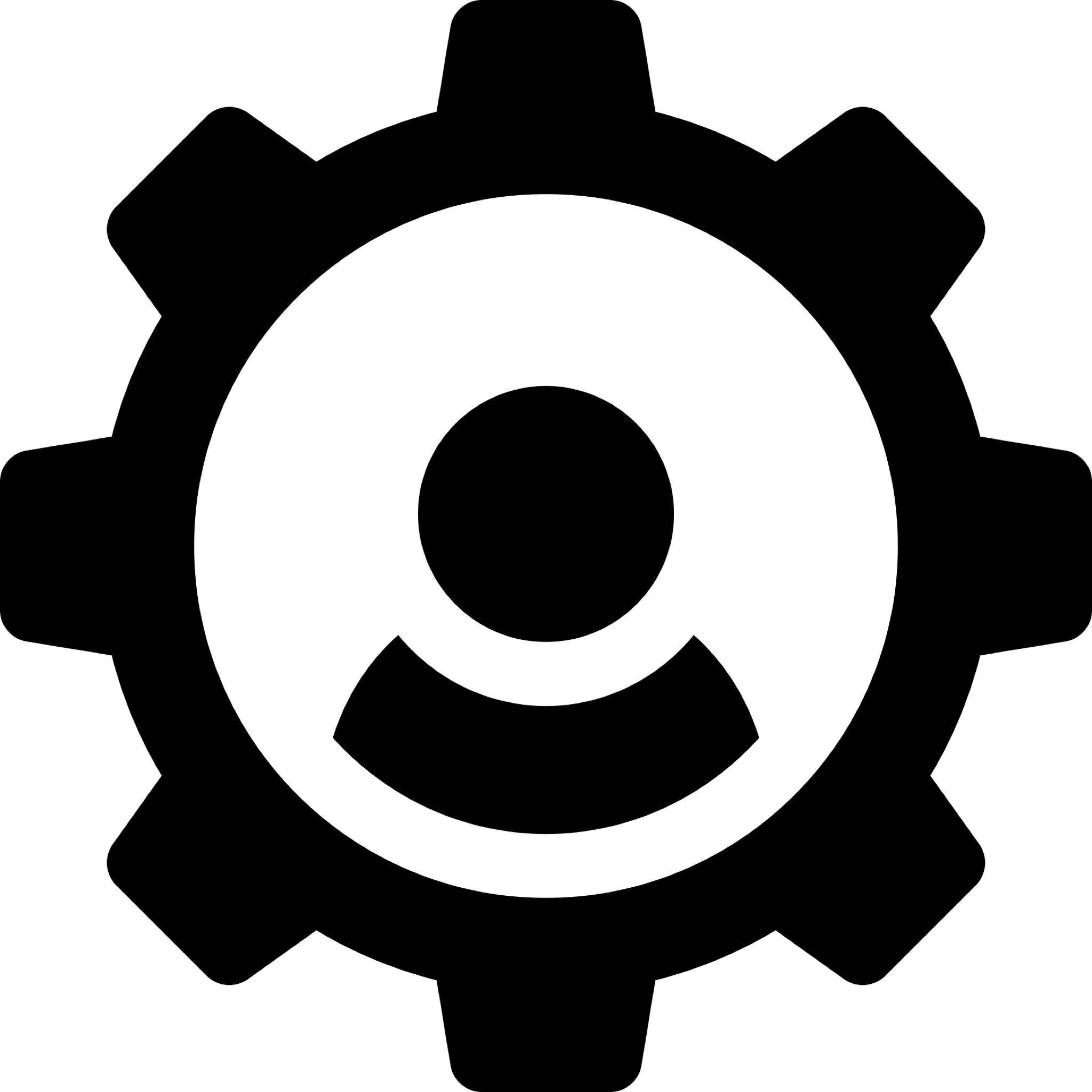 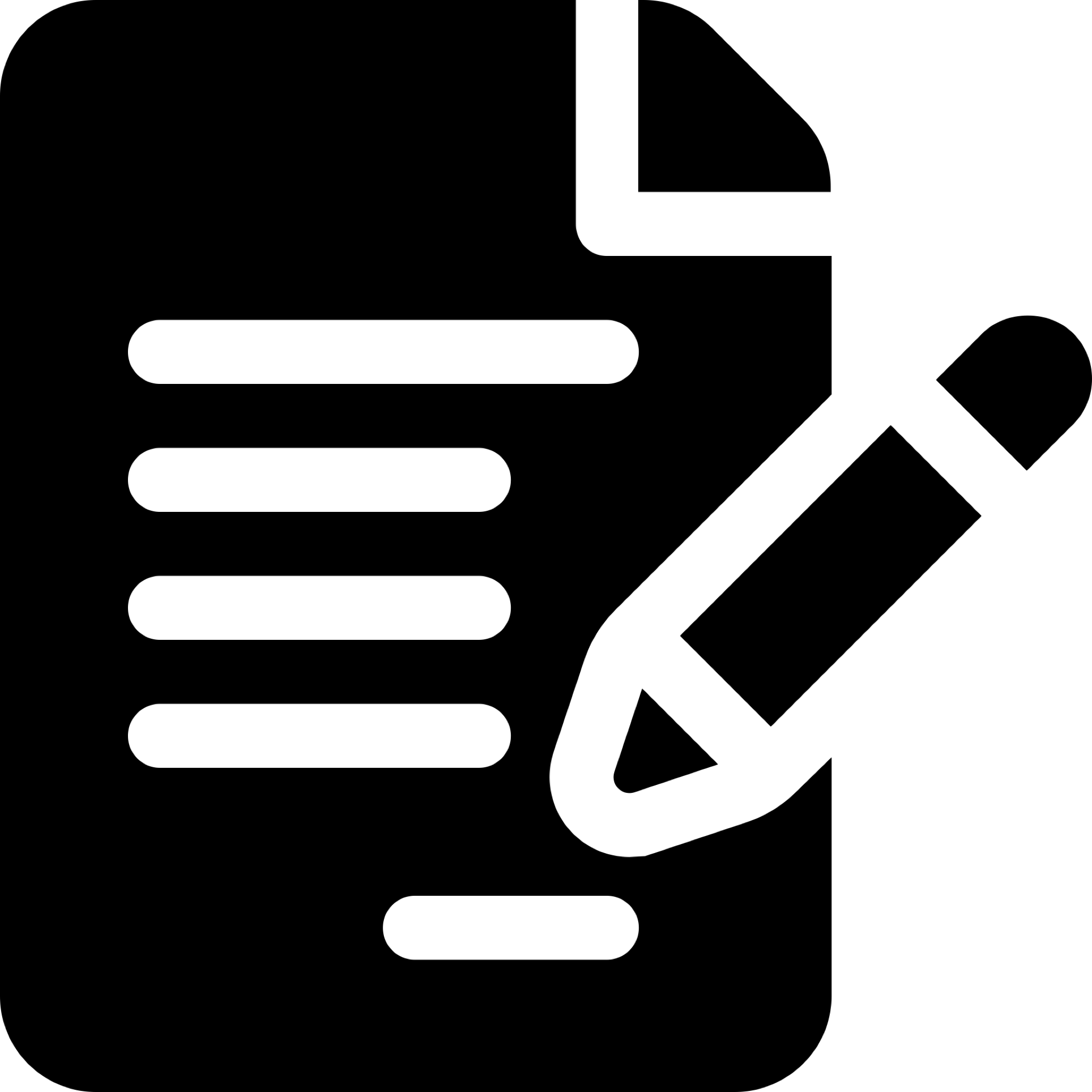 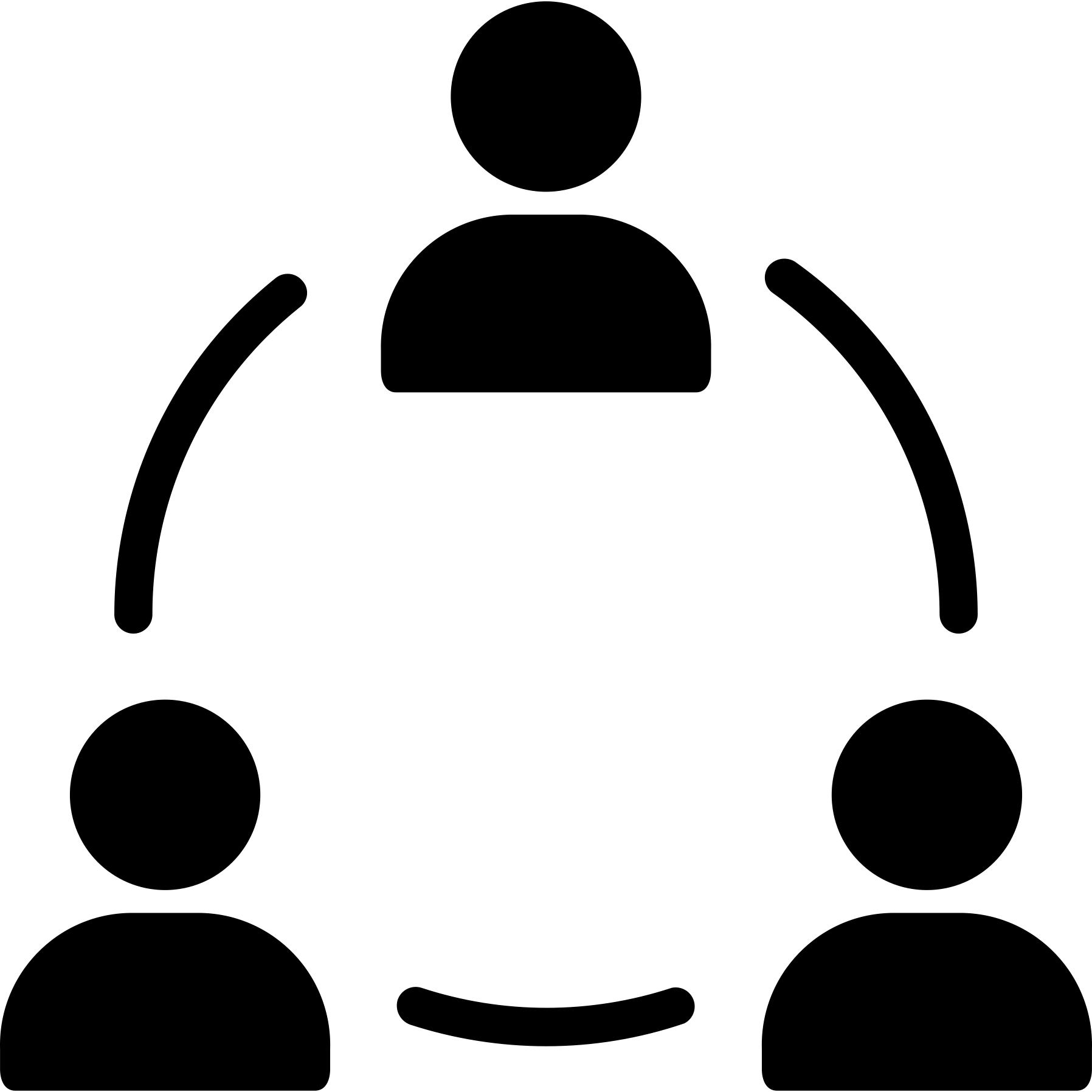 Kvalificering 
af trivsels- indsatser
Jeres eget trivselsområde
Samarbejde
Fælles værdier 
- Fælles retning
4
Status og sammenhæng
Meningsfulde
målinger
Kompetencer
Elevdeltagelse
Fysiske rammer